Group 13, the Boron Family
Representative Elements
The elements in Groups 13-18 are not all solid metals like the elements of Groups 1 and 2.  In
fact, a single group can contain metals, nonmetals, and metalloids and have members that are solids, liquids, and gases.
Groups 13 through 18
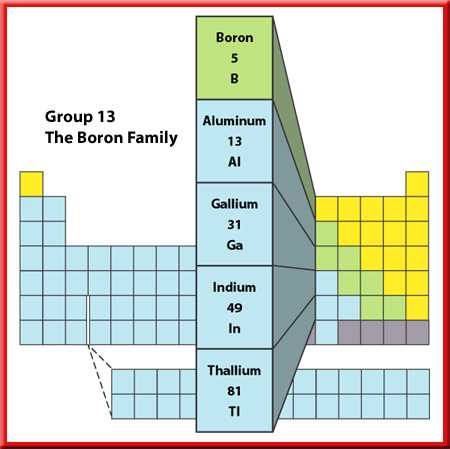 Representative Elements
Group 13—The Boron Family
The elements in Group 13 are all metals except boron, which is a brittle, black metalloid.
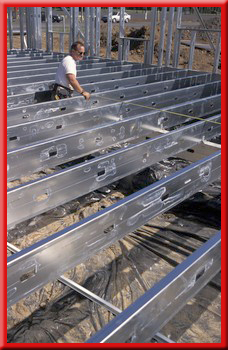 Cookware made with boron can be moved directly from the refrigerator into the oven without cracking.
Representative Elements
Group 13—The Boron Family
Aluminum is used to make soft-drink cans, cookware, siding for homes, and baseball bats.
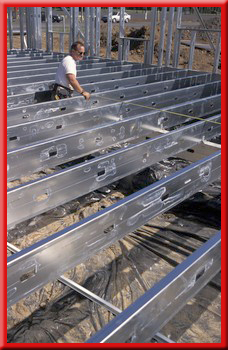 Gallium is a solid metal, but its melting point is so low that it will melt in your hand.
It is used to make computer chips.
This powerpoint was kindly donated to www.worldofteaching.com




http://www.worldofteaching.com is home to over a thousand powerpoints submitted by teachers. This is a completely free site and requires no registration. Please visit and I hope it will help in your teaching.